Presentation at Shippingforum
April 4, 2017
Forward-Looking Statements

Matters discussed in this presentation may constitute forward-looking statements.  The Private Securities Litigation Reform Act of 1995 provides safe harbor protections for forward-looking statements, which include statements concerning plans, objectives, goals, strategies, future events or performance, and underlying assumptions and other statements, which are other than statements of historical facts. Words such as "believe," "anticipate," "intends," "estimate," "forecast," "project," "plan," "potential," "may," "should," "expect," "pending" and similar expressions identify forward-looking statements. The forward-looking statements in this presentation are based upon various assumptions.  Although we believe that these assumptions were reasonable when made, because these assumptions are inherently subject to significant uncertainties and contingencies which are difficult or impossible to predict and are beyond our control, we cannot assure you that we will achieve or accomplish these expectations, beliefs or projections. The information set forth herein speaks only as of the date hereof, and we disclaim any intention or obligation to update any forward-looking statements as a result of developments occurring after the date of this communication.

In addition to these important factors and matters discussed elsewhere herein, important factors that, in our view, could cause actual results to differ materially from those discussed in the forward-looking statements include the strength of world economies, fluctuations in currencies and interest rates, general market conditions, including fluctuations in charter hire rates and vessel values, changes in demand in the dry bulk market, changes in our operating expenses, including bunker prices, drydocking and insurance costs, the market for our  vessels, availability of financing and refinancing, changes in governmental rules and regulations or actions taken by regulatory authorities, potential liability from pending or future litigation, general domestic and international political conditions, potential disruption of shipping routes due to accidents, political events or acts by terrorists, and other important factors described from time to time in the reports filed by the Company with the Securities and Exchange Commission.

Certain shipping, steel, Chinese and global industry information, statistics and charts contained herein have been derived from several sources.  You are hereby advised that such industry data, charts and statistics have not been prepared specifically for inclusion in these materials and Golden Ocean has not undertaken any independent investigation to confirm the accuracy or completeness of such information
2
Golden Ocean Overview
World’s leading dry bulk shipping company
Modern 77-vessel on-the-water fleet with average age of ~4 years and significant commercial platform with additional 44 vessels under management(1)
Leverage to market recovery with chartering strategy focused on spot exposure 
Strong relationships with lenders, shipyards, charterers and cargo owners 
Recent all share acquisition in historically low-priced asset environment further demonstrates attractiveness of platform and management team

Financial strength and flexibility
Long-term support of committed founder and largest shareholder
Restructuring of loan amortizations in 2016 significantly reduces break even levels through waiver period
Proven ability to access the capital markets to facilitate accretive transactions
Strong cash position and no near term liquidity requirements
Public dry bulk companies by DWT(1)
Publicly listed dry bulk companies by MCAP(2)
Following delivery of recently-acquired vessels from subsidiaries of Quintana Shipping Ltd. and Hemen Holding Ltd.
Market cap as of 17 March, 2017
Source: Company websites, Bloomberg
3
Acquisition of 16 Modern Vessels in Ship-for-Share Transactions
Acquisition of Quintana Fleet
Acquisition of Hemen Fleet
Fleet of 14  modern quality dry bulk vessels from Quintana Shipping (the “Quintana Fleet”) – average age of ~4 years; built at high quality yards
Assumption of USD 262.7 million of existing bank debt related to the Quintana Fleet at attractive terms
Negotiated amortization holiday and covenant waivers through Q2 2019(1)
Golden Ocean to issue 14.5 million new shares to Quintana Shipping 
Quintana Shipping pro-forma ownership of approx. 11.0% post transaction
Quintana Fleet to be owned in wholly owned non-recourse subsidiary of Golden Ocean
Two modern ice class Panamax vessels from companies affiliated with Hemen Holding Ltd. (the “Hemen Fleet”) – 2017-built at Pipavav, sister vessels to existing Golden Ocean vessels
Fleet to be financed with USD 22.5 million seller’s credit provided by Hemen Holding Ltd.
Golden Ocean to issue 3.3 million shares to Hemen Holding Ltd 
Hemen Holding pro-forma ownership reduced to approx. 37.7% post transaction
Hemen Fleet to be owned in wholly-owned non-recourse subsidiary of Golden Ocean
Fleet profile
Subject to pre-payment of three instalments totalling USD 17.4 million
4
Ship-for-Share Acquisitions at Historically Low Asset Prices
Capesize values and earnings
Panamax values and earnings
Source: Clarksons Platou
5
Acquisition Facilitated by Strong Lending Relationships
Existing bank debt of USD 262.7 million on Quintana Fleet rolled over at attractive terms
Negotiated attractive amendments to the loan agreements:
Amortization holiday throughout Q2 2019, beyond waiver period of GOGL’s existing bank debt
Cash sweep mechanism to enable deleveraging when market improves (cash sweep until deferred amount is repaid)
Assume current commercial terms, including average margin of LIBOR + 310 bps on debt 
Limited financial covenants through Q2 2019 (MVC of 105%, Minimum cash: USD 10 million, Positive working capital)
Agreed to prepay 3 instalments totaling USD 17.4 million to enable roll-over of debt and amendments of loan agreement
Seller’s credit of USD 22.5 million from Hemen at cash-flow accretive terms
No scheduled debt repayments 
Attractive margin of LIBOR + 300 bps
Maturity in Q2 2019, after waiver period of Golden Ocean’s existing bank debt
6
Decreases Cash Break Even Levels Further Through Waiver Period
Cash break even levels are very attractive
Fleet average cash break even
-25%
-26%
Source: Company estimates
7
Pro Forma Fleet Overview
Young, fuel efficient fleet with average age of ~4 years
Fleet profile
Golden Ocean fleet age vs. publicly listed dry bulk companies
Source: Company websites
8
Competitive Cost Structure
Efficient operation benefits from modern fleet and economies of scale
Costs spread out over owned and managed fleet of 125+ vessels
Lean organisation and outsourcing of ship management to leading ship management companies
Fully-burdened Opex includes dry docking and management fees
One vessel dry docked in Q1 2016 and two in Q3 2016; no vessels dry docked in Q4 2016
G&A net of management fees of $11 million in 2016, or $480/day per owned vessels (based on 61 vessels) is reduced to $352/day per vessel following the acquisitions and assuming not additional G&A
9
Ultra ex DD
Ultra DD
Pmax Ex DD
Pmax DD
Cape ex DD
Cape DD
Well Positioned for Market Recovery
Breakeven levels well below historical rate environment
Historical Capesize rates vs. breakeven levels
Source: Baltic Exchange; Company estimates; breakeven rate excludes debt repayment
10
Dry Bulk Rates & Utilization
Utilization improved in the fourth quarter; still at historically low levels
Supply, demand and utilization rate - dry bulk ships 10,000 dwt +
Source: Maritime Analytics
11
World Steel Production Showing Recent Improvement
Annual change in steel production
Source: SSY, December 2016
12
Coal Imports Continue to Trend Higher
Imports into Asia were strong throughout 2016; Europe turned in the second half of 2016
Seaborne coal imports by major importing countries
Source: Maritime Analytics
13
Order Book at Historically Low Levels
The orderbook may be reduced to 3% of the global fleet by the end of 2017
Order book as percent of existing fleet
~15.8% of the global fleet on a DWT basis
Source: SSY, January 2017
14
Downside Case for Supply Growth
Construction has not even commenced on 25% of the orders (in dwt) scheduled for delivery within end of H1 2017
Financial difficulties are forcing shipyards to scale back capacity or cease operations
Lack of availability of financing is contributing to delays and limiting new ordering
Status of orderbook
(0.2mn dwt)
(1.6mn dwt)
(21.0mn dwt)
(3.4mn dwt)
(19.2mn dwt)
(8.3mn dwt)
(6.7mn dwt)
(28.9mn dwt)
(10.6mn dwt)
(5.5mn dwt)
(7.0mn dwt)
(4.7mn dwt)
(27.3mn dwt)
(10.1mn dwt)
Source: Viamar, IHS Seaweb
15
Summary
Cautiously optimistic based on improved supply / demand balance
Upside potential
Downside risks
Continued increase in imports to China due to reduced domestic production of iron ore and/or coal 

Stronger global growth with increase in steel and energy demand worldwide 

Orderbook slippage and cancellations due to financial difficulties at shipyards and/or non-performance from owners 

New regulations and higher investment costs leads to higher scrapping
Change in Chinese policy regarding coal production

Reduced in stimuli leading to lower demand for steel and energy 

Higher replacement of coal to other energy sources 

Lower scrapping if rates above OPEX for sustained period of time

New ordering motivated by new regulations and narrowing spreads to newbuilding prices
Expect rate volatility in the near term as supply / demand balance is still fragile and single events will impact the market. Longer term fundamentals stronger as long as new ordering is minimal.
16
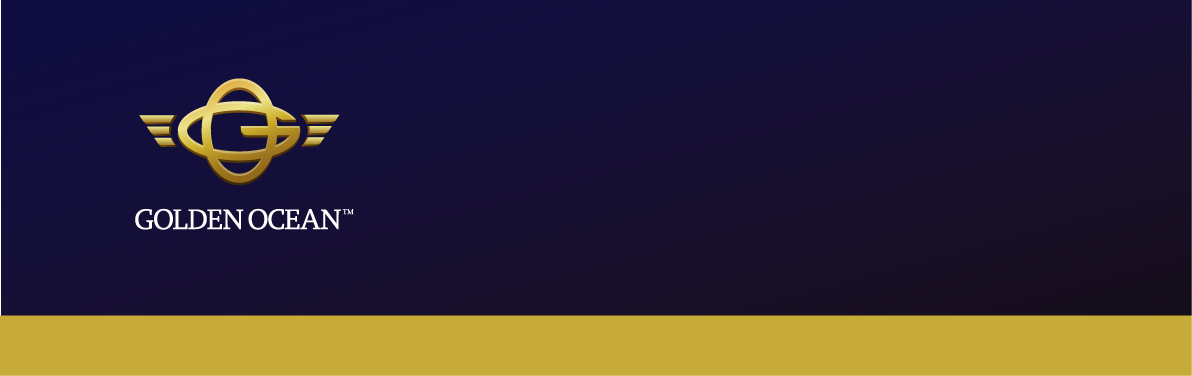 Thank you for your attention !